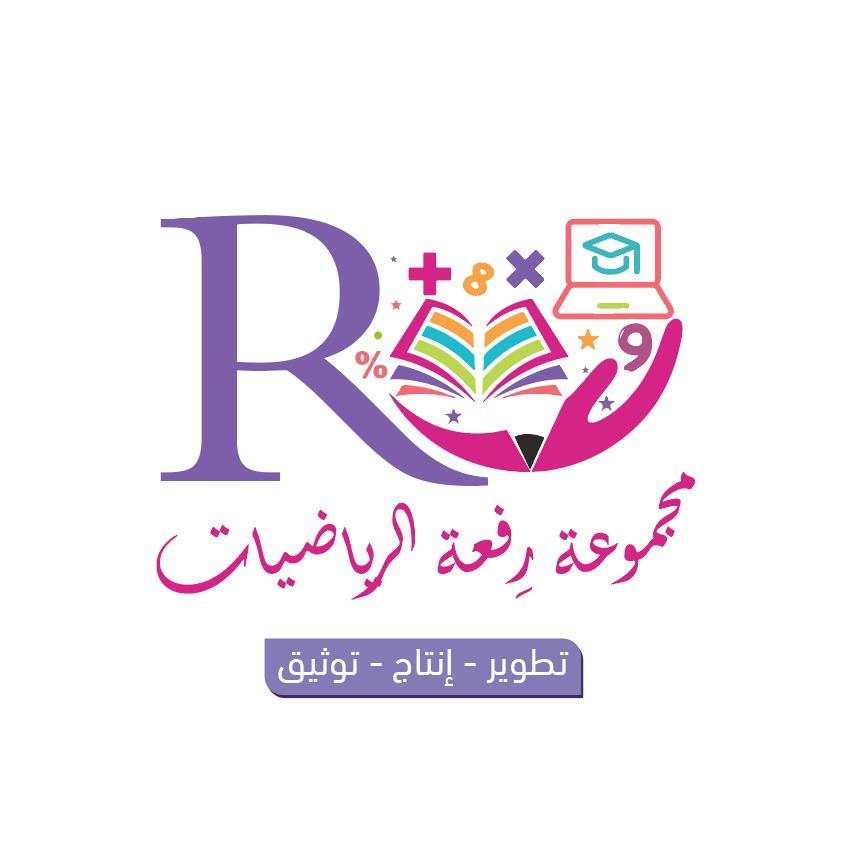 أكبر أسرار التفوّق هو البداية الصحيحة والقويّة بتنظيم الوقت والاستذكار
التهيئة للفصل الرابع
 رياضيات 1-2
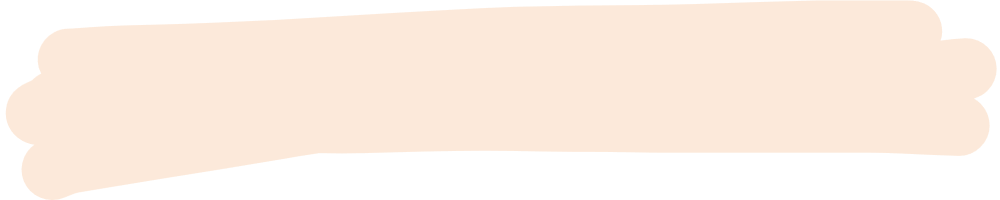 إعداد: أ/عبدالعزيز الشريف
العام الدراسي 1443هـ
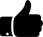 DES: ABDULAZIZ ALSHARIF
A_Shark_s
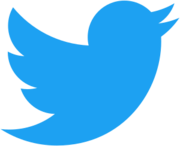 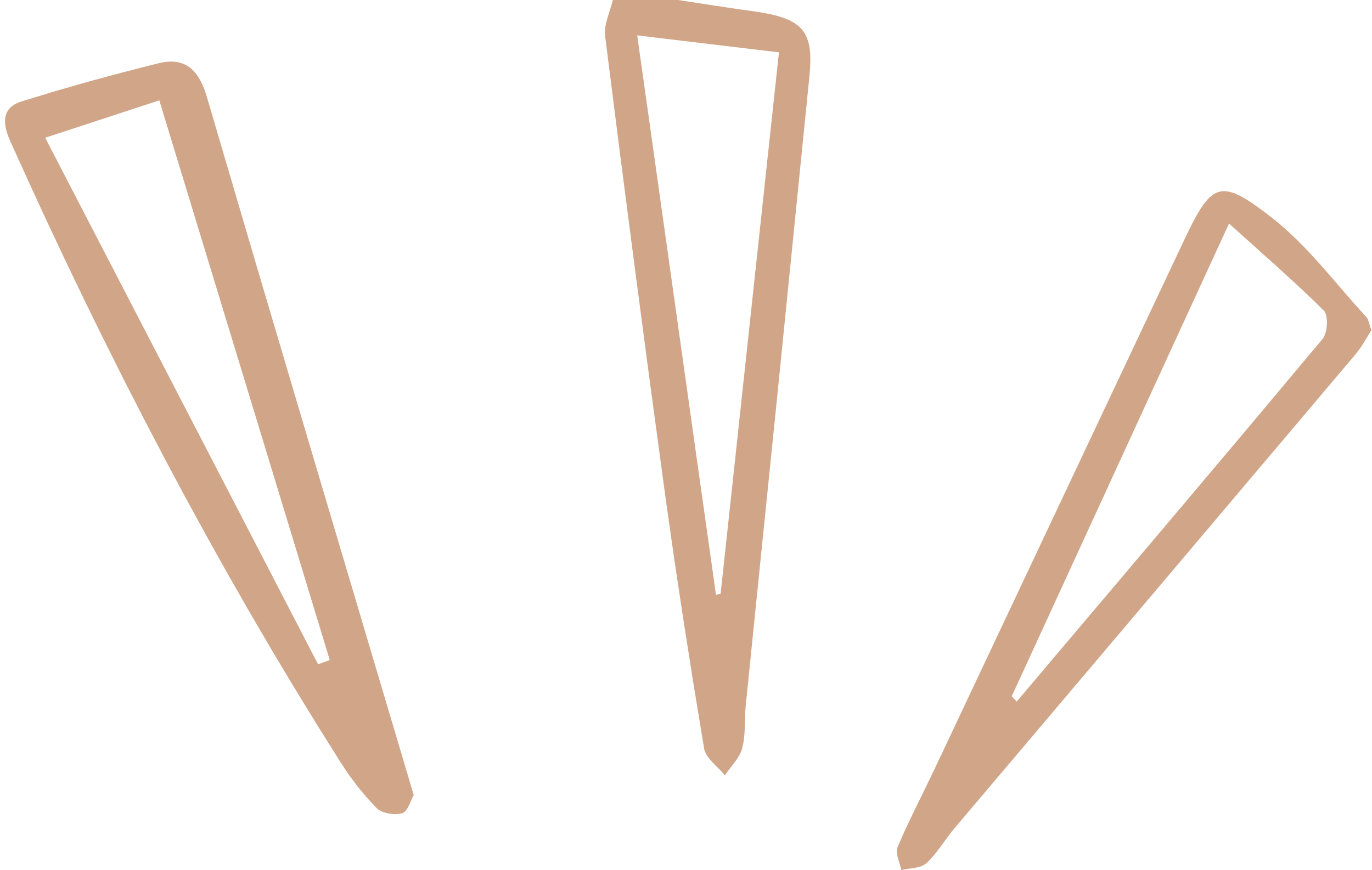 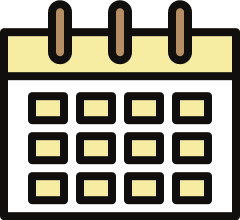 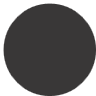 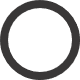 اليوم:
التاريخ:
المادة:
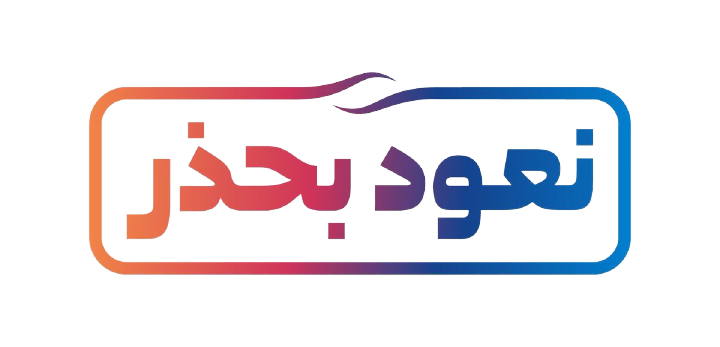 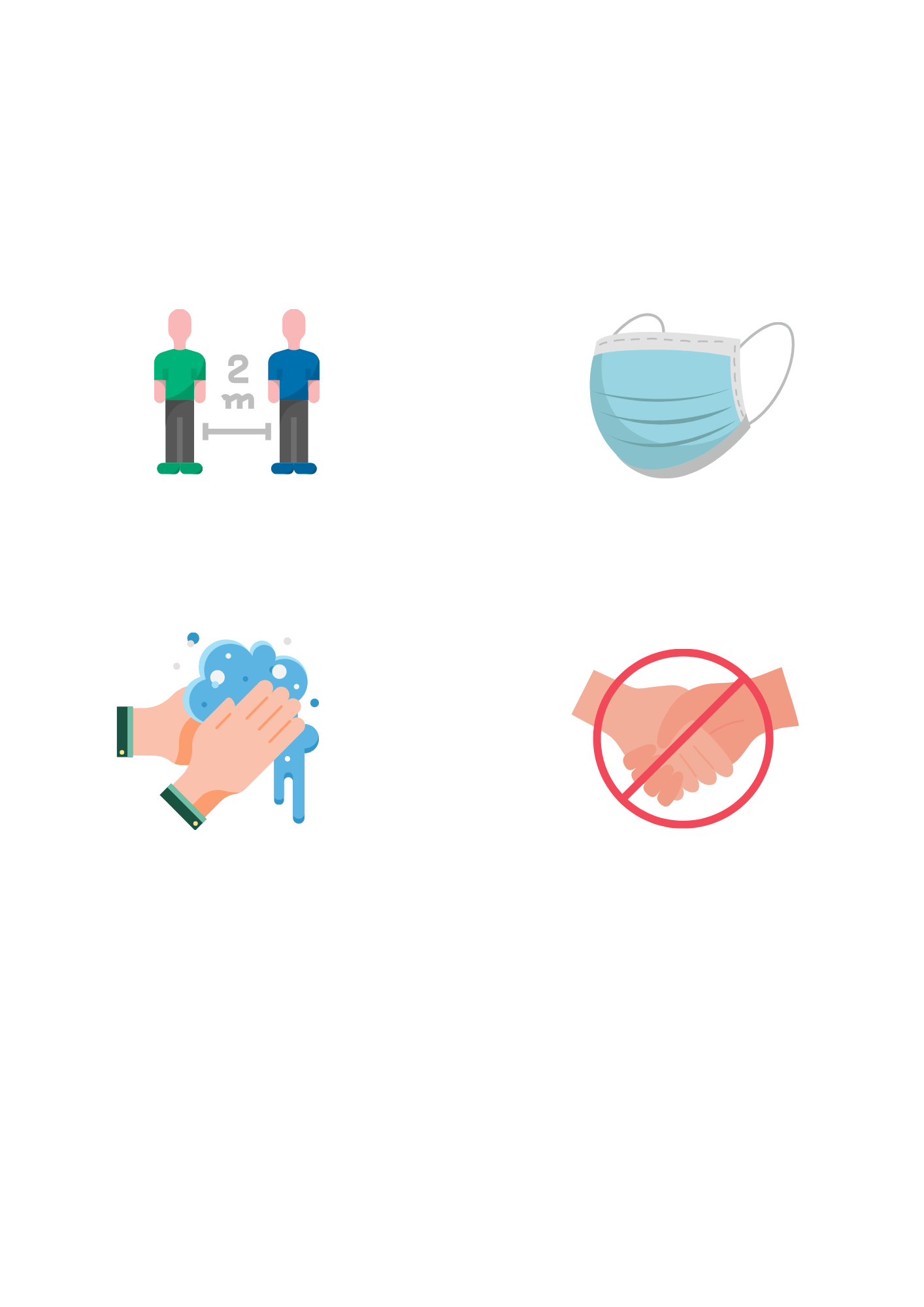 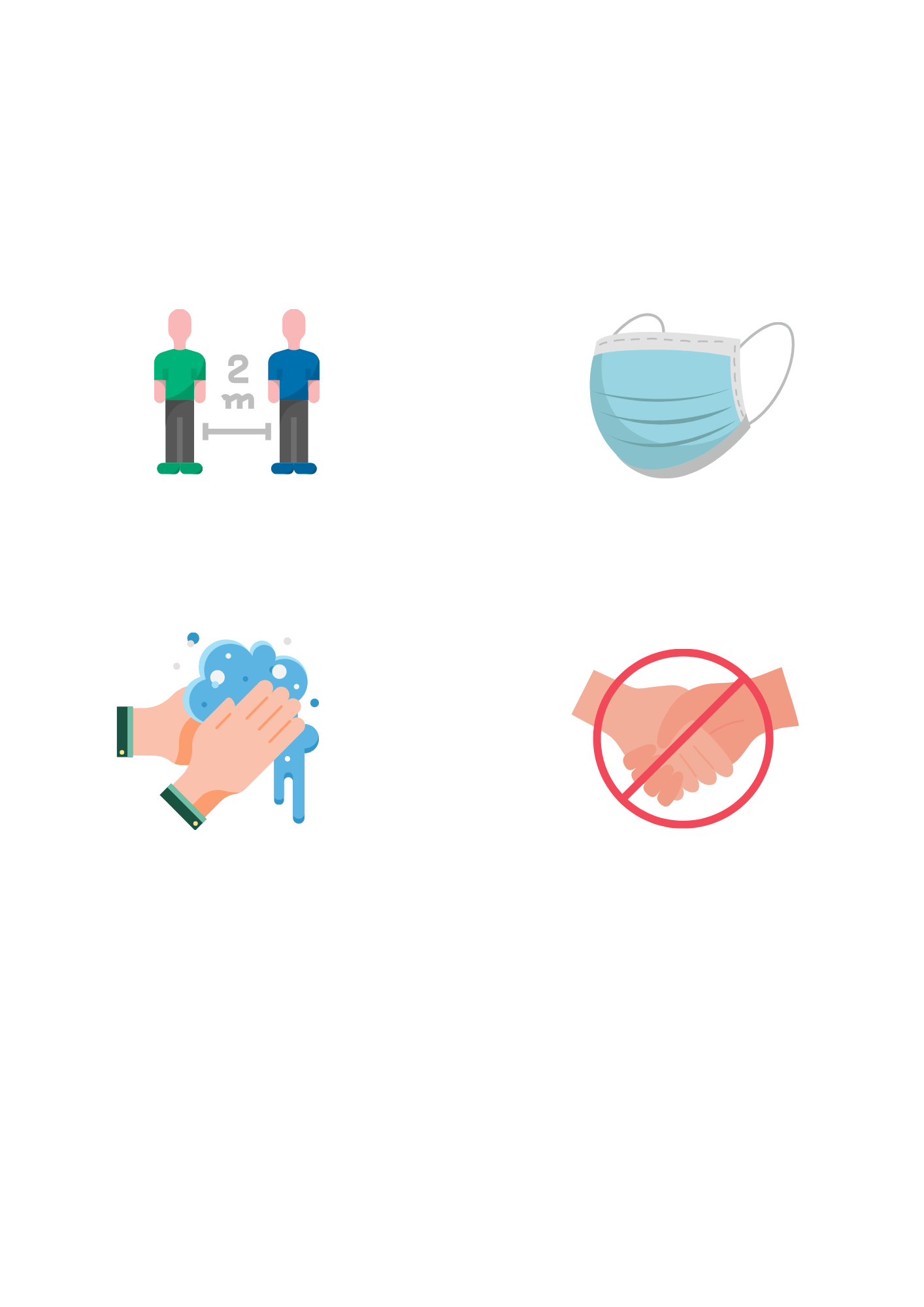 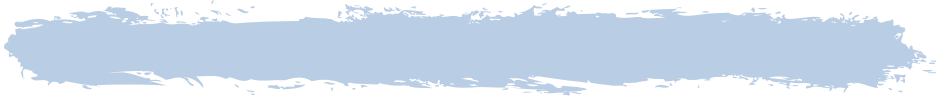 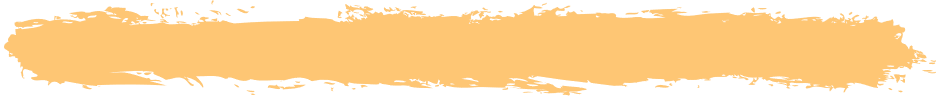 غسل اليدين
الالتزام بارتداء الكمامة
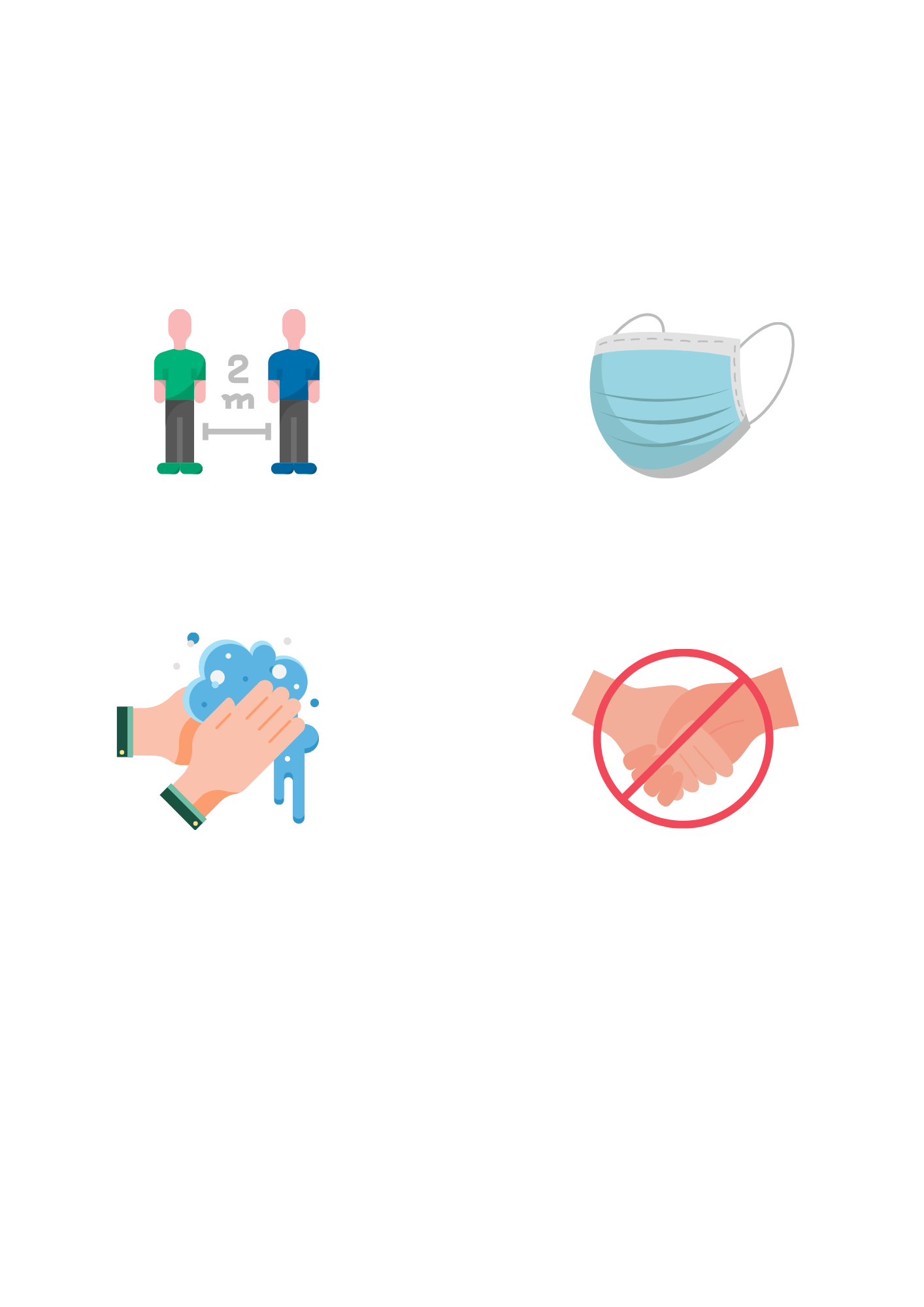 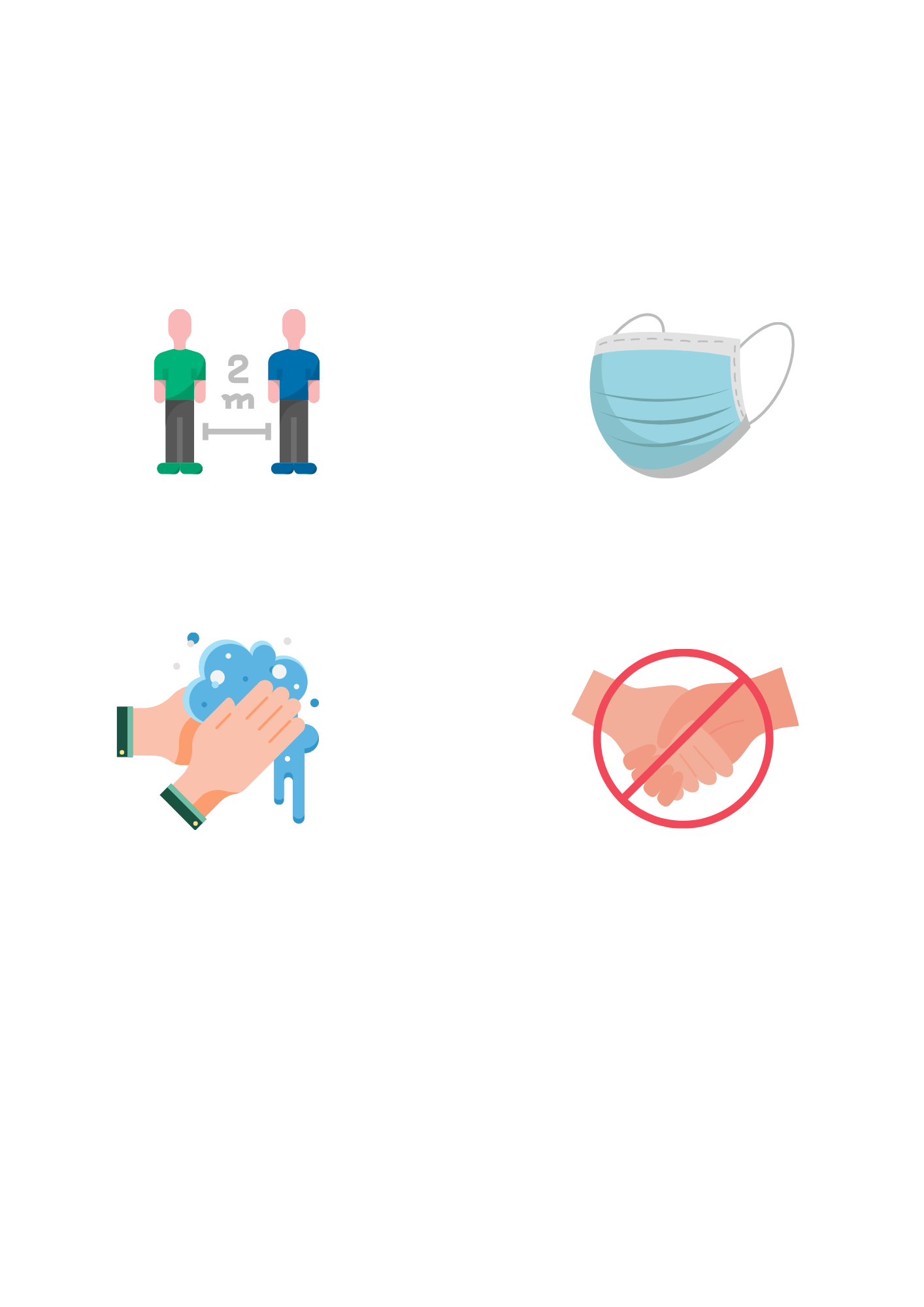 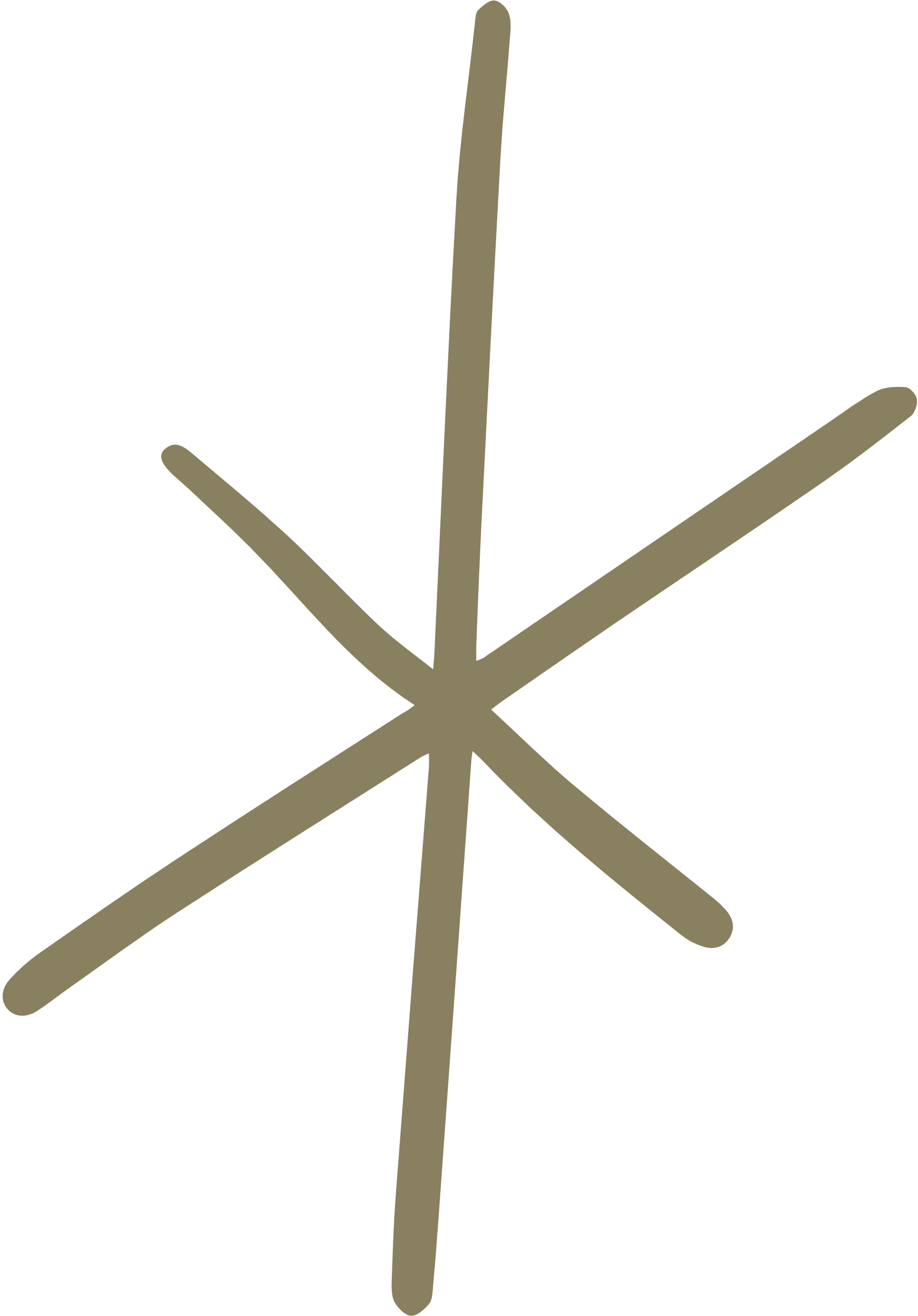 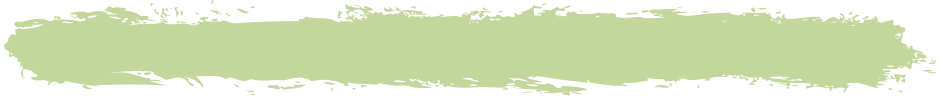 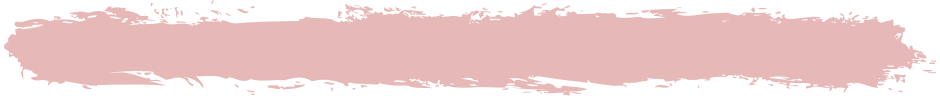 عدم المصافحة
التباعد الاجتماعي
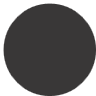 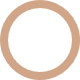 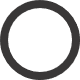 DES: ABDULAZIZ ALSHARIF
A_Shark_s
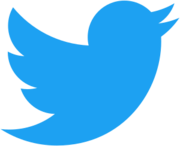 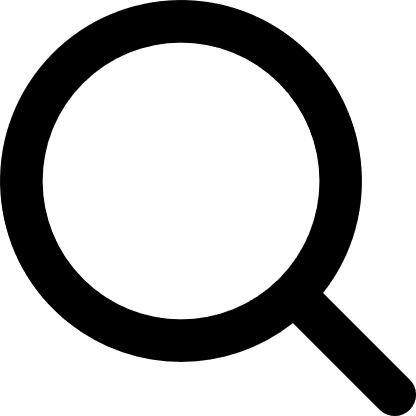 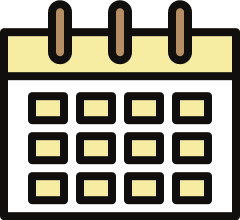 لماذا؟
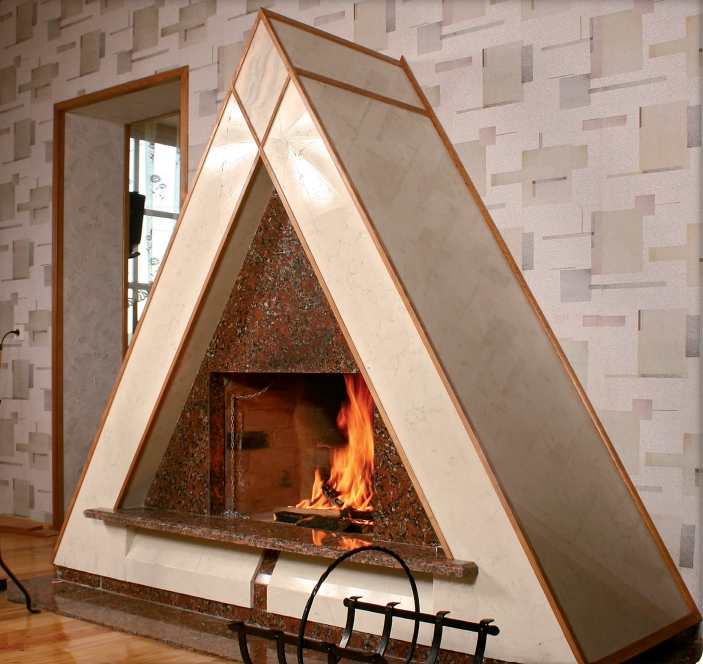 العلاقات في المثلث
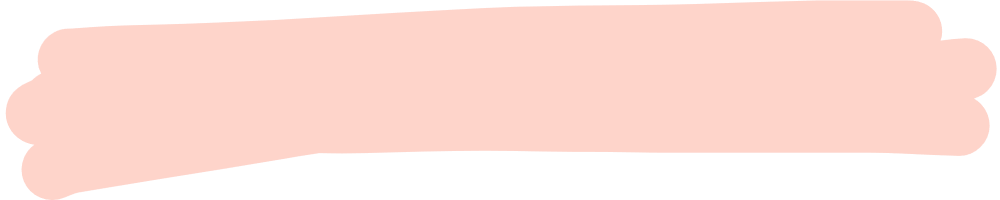 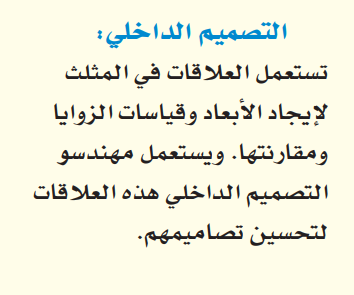 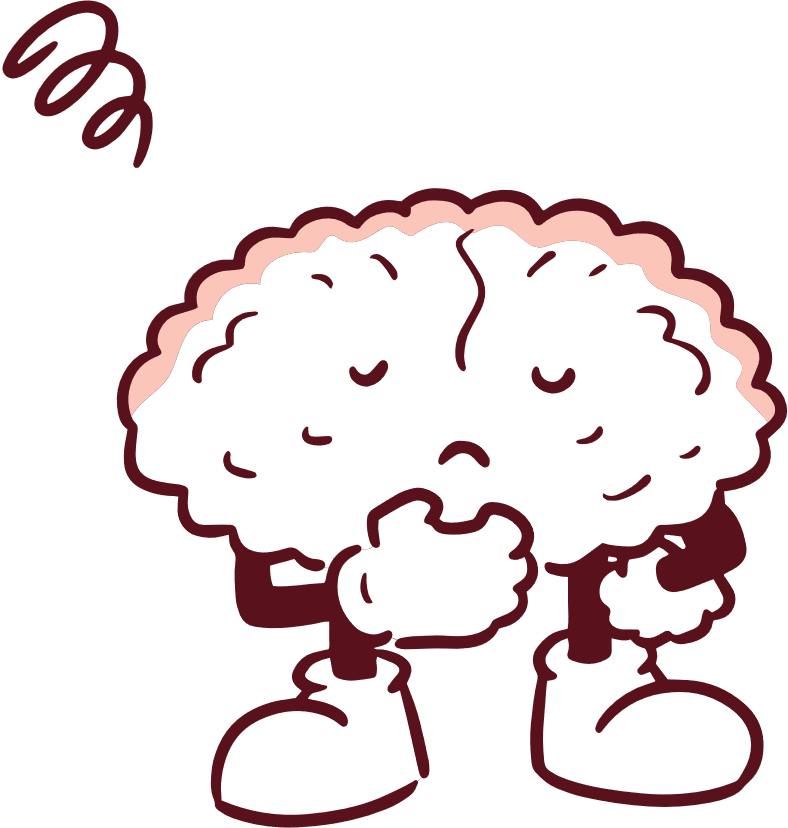 DES: ABDULAZIZ ALSHARIF
A_Shark_s
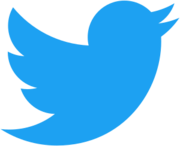 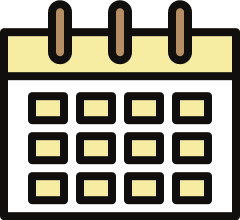 العلاقات في المثلث
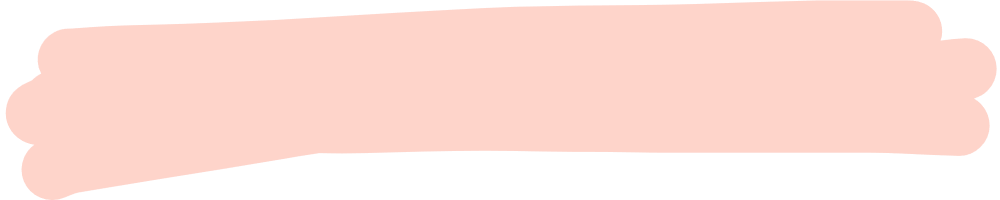 فيما سبق
و الآن
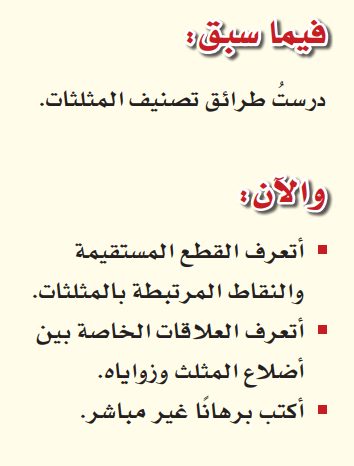 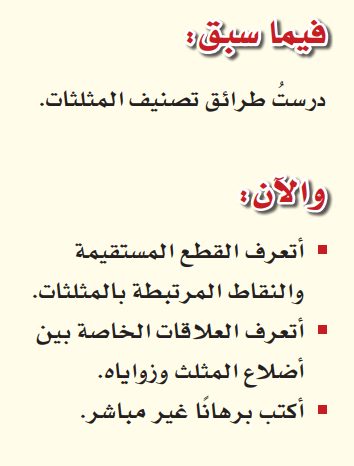 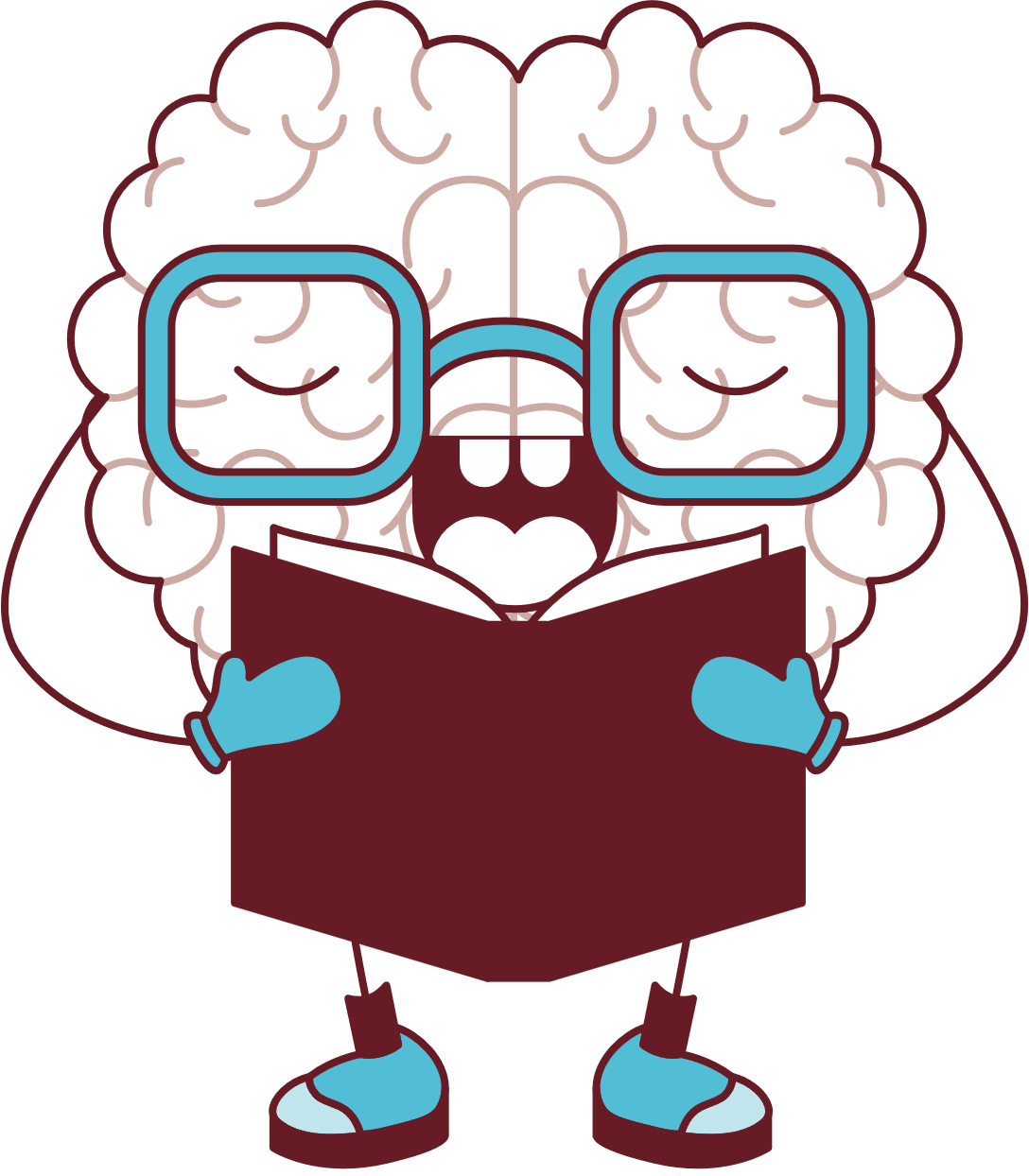 DES: ABDULAZIZ ALSHARIF
A_Shark_s
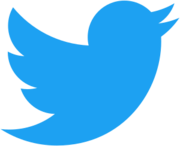 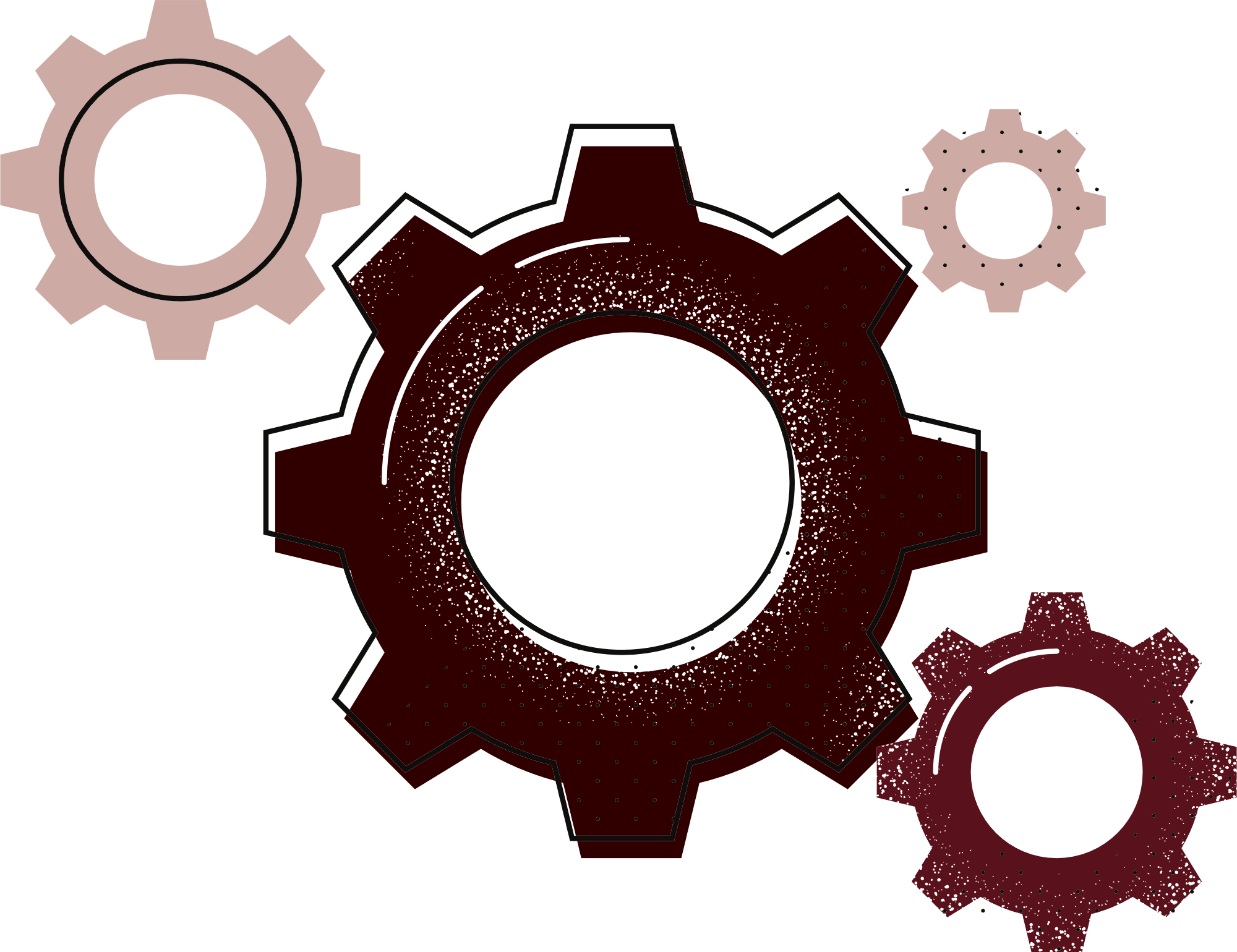 مراجعة سريعة
تشخيص الاستعداد
التهيئة
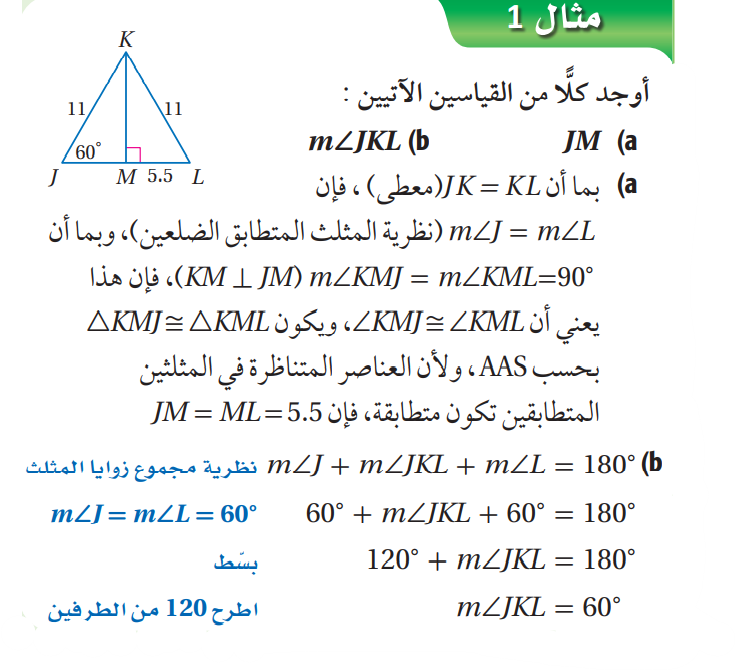 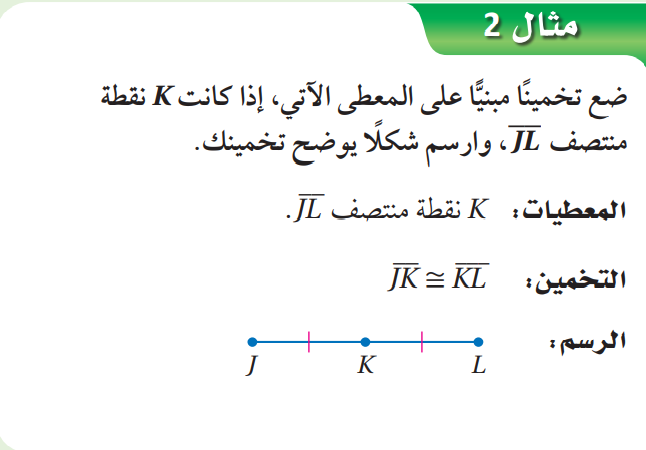 DES: ABDULAZIZ ALSHARIF
A_Shark_s
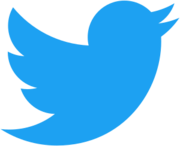 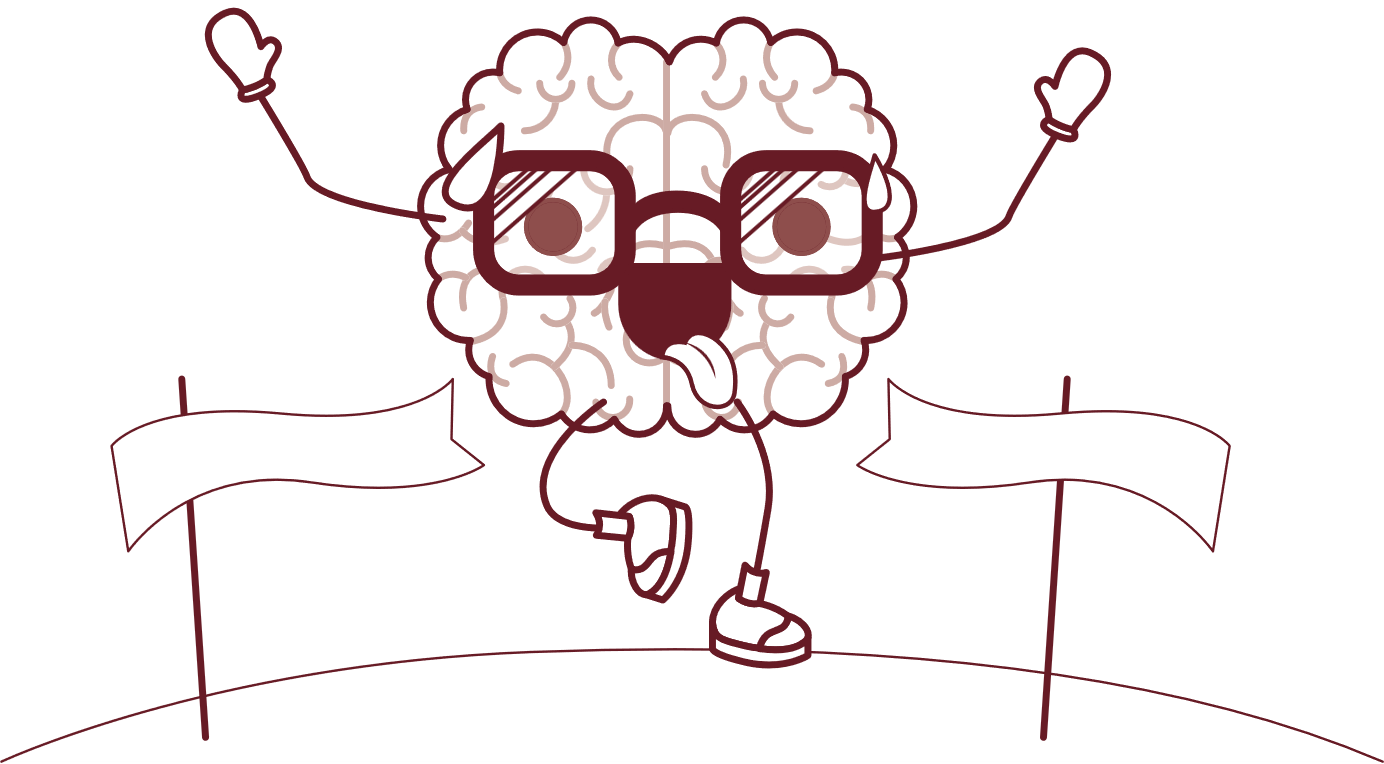 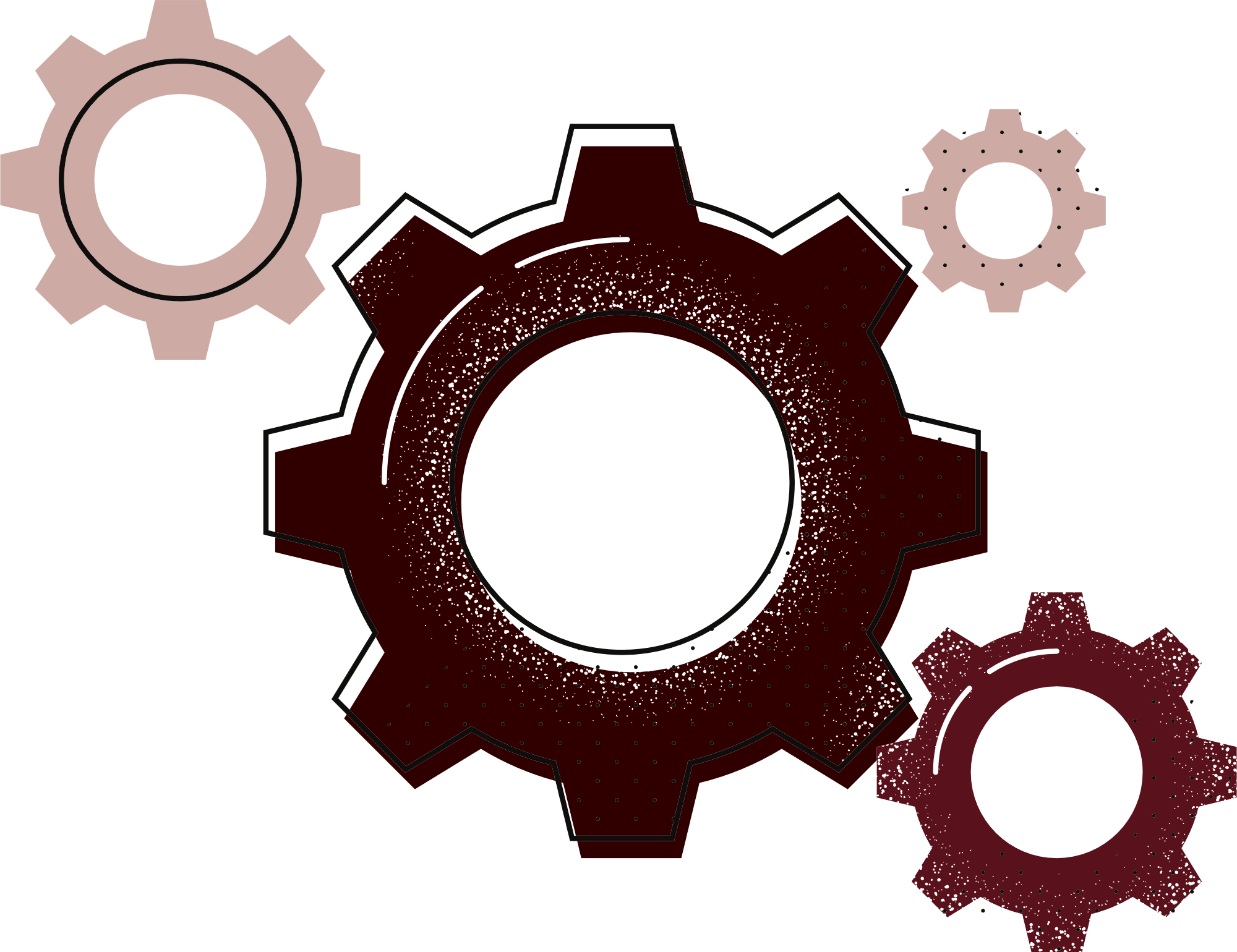 اختبار سريع
الحل
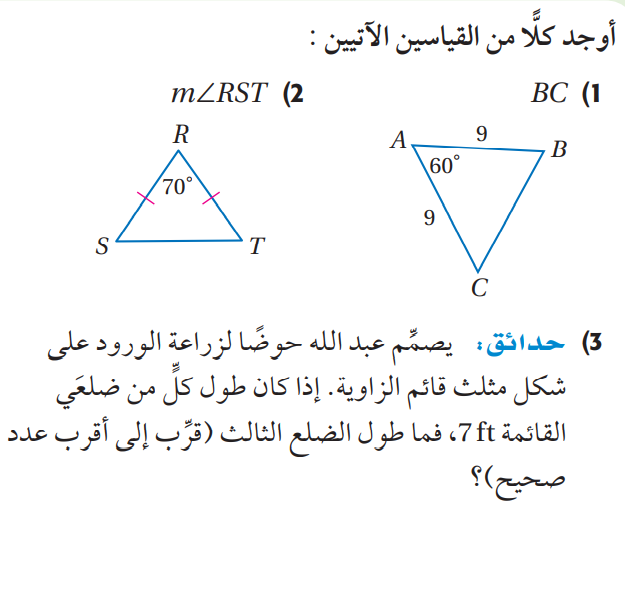 DES: ABDULAZIZ ALSHARIF
A_Shark_s
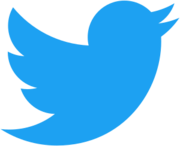 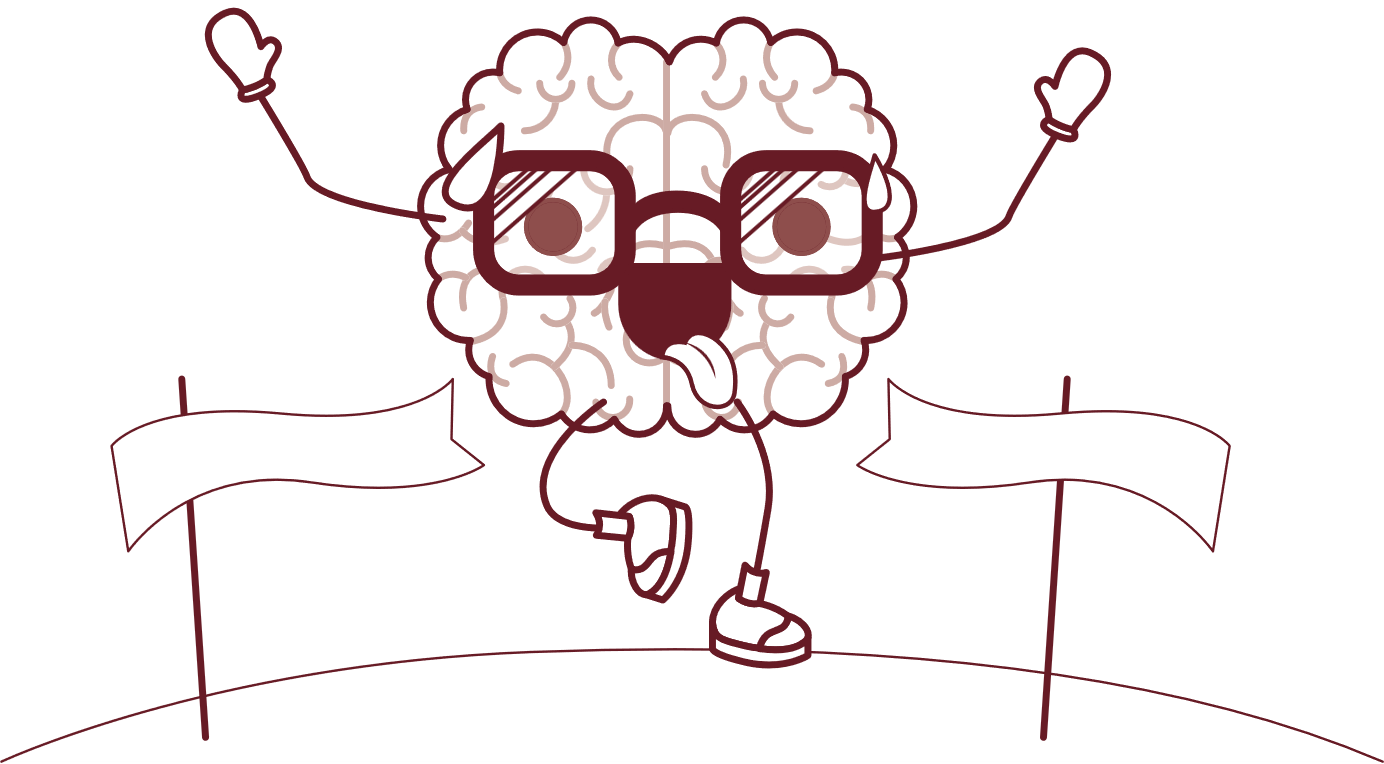 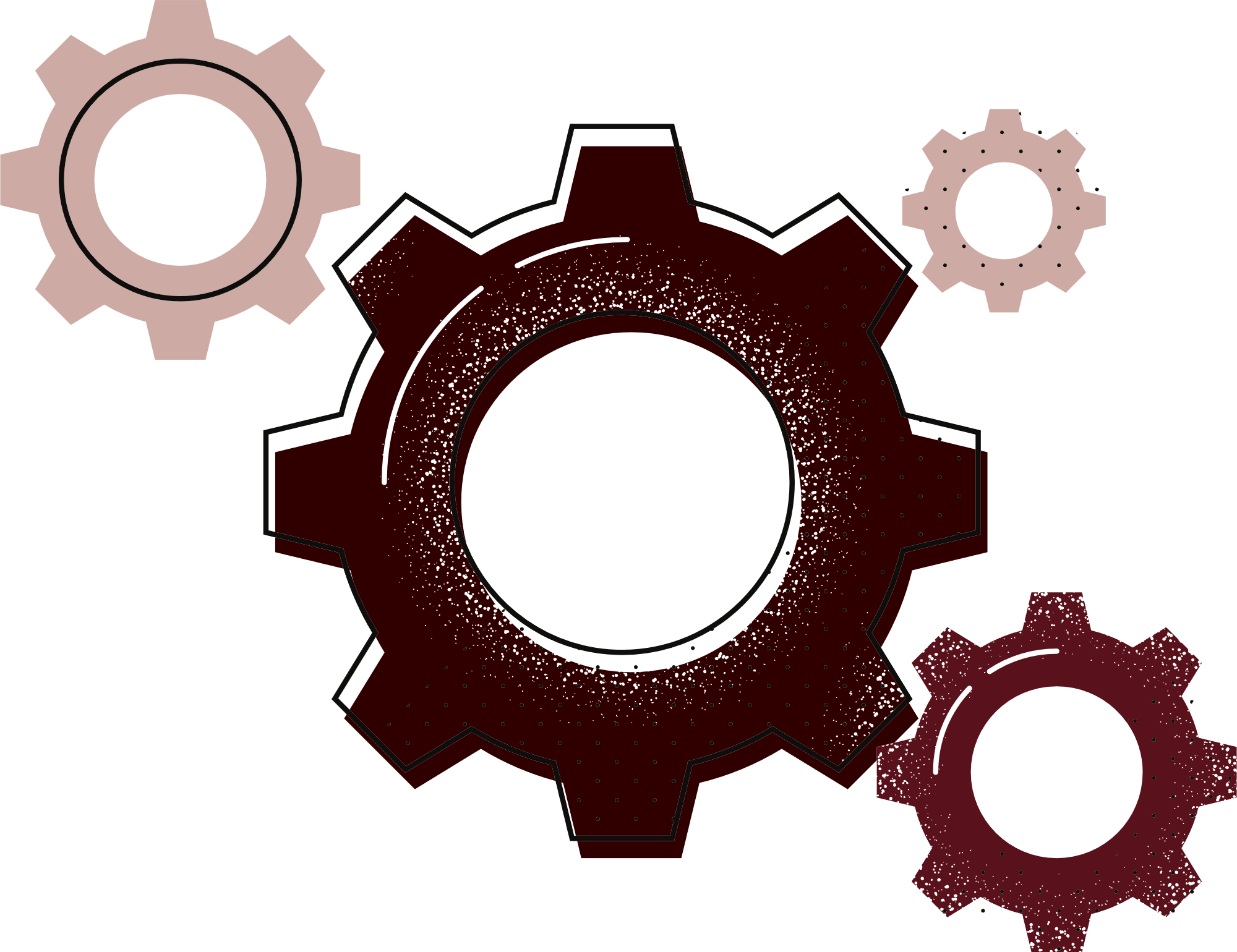 اختبار سريع
الحل
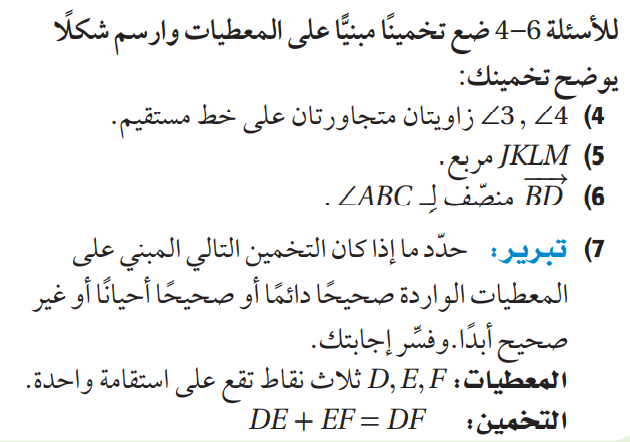 DES: ABDULAZIZ ALSHARIF
A_Shark_s
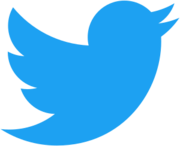 تم بحمد الله
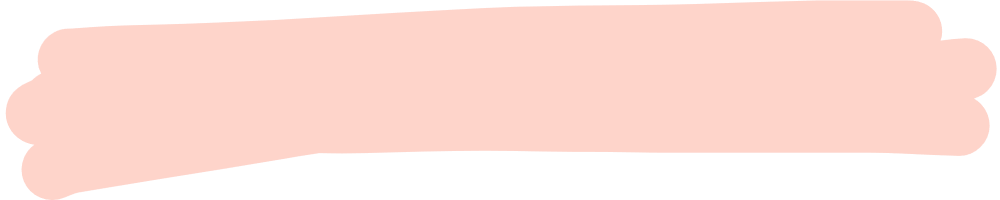 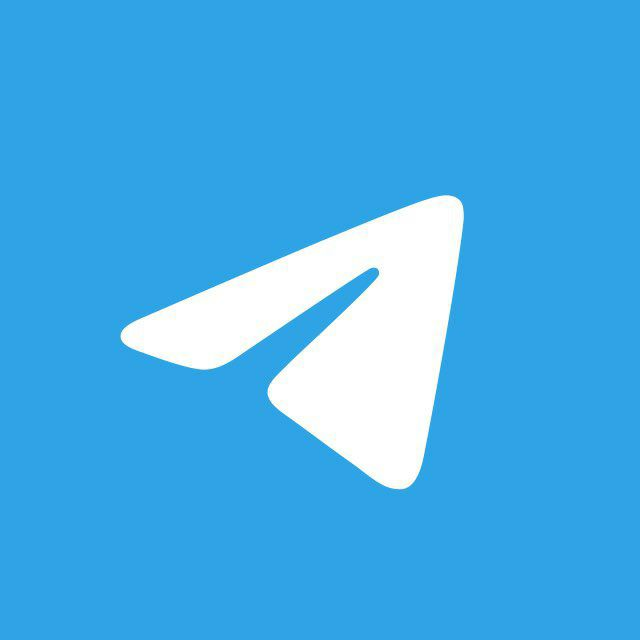 مع تمنياتي لكم بالتوفيق والنجاح
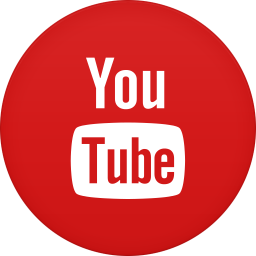 حساباتي على السوشيال ميديا